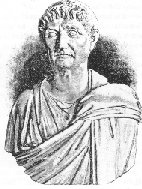 Prezentacija:
DIoKLECIJAN
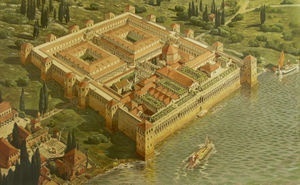 I NJEGOVA PALAČA
Dioklecijan
Rimski car (285.-305)
Pravo ime: Gaj Aurelije Valerije Dioklecijan 
Porijeklom iz Dalmacije (pretpostavlja se da je rođen u Solinu, 236./237. god)
Potekao je iz siromašne obitelji
Umro 3. prosinca 313. godine
[Speaker Notes: Samo pročitaj što piše]
Dioklecijanova vojna karijera
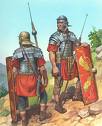 Kao mladić se odlučuje za vojnu karijeru
Moćnici prepoznaju njegov potencijal
Legenda o vepru
Carem postaje 17. rujna 284. godine
Reforme u carstvu
Podjela Carstva na Istočno i Zapadno; tetrarhija (vladavina četvorice)
Uvođenje poreza “Capitatio”
Nova novčana valuta-“aures”
Uvođenje ustaljenih cijena različitih proizvoda i usluga
Progoni kršćana
Dioklecijan je progonio kršćane
Njegova žena i kćer su bile kršćanke
Prvi edikt protiv kršćana Dioklecijan je izdao 23./24. veljače 303. godine pod nagovorom Galerija
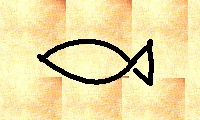 Dioklecijanova palača
Palača u brojkama
180 m
215 m
180 m
215 m
Površina:
30 000 m2
Unutrašnjost palače
Posluga i pretorijanci
Cardo
Carev Mauzolej
Decumanus
Careva rezidencija
Peristil
Jupiterov hram
,Porta Aurea (Zlatna vrata)
I čuveni Grgur Ninski ,ispuniti će naše želje?!…--samo kliko ih je bilo…pitanje je??!
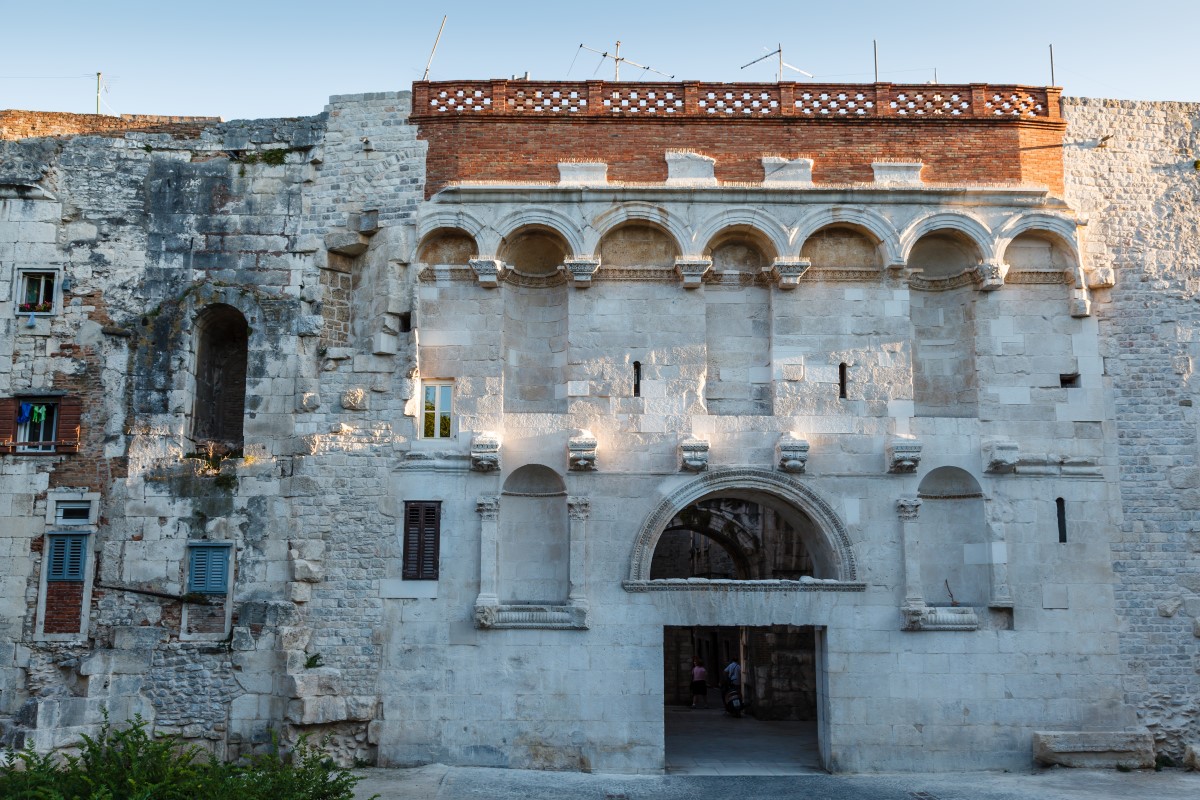 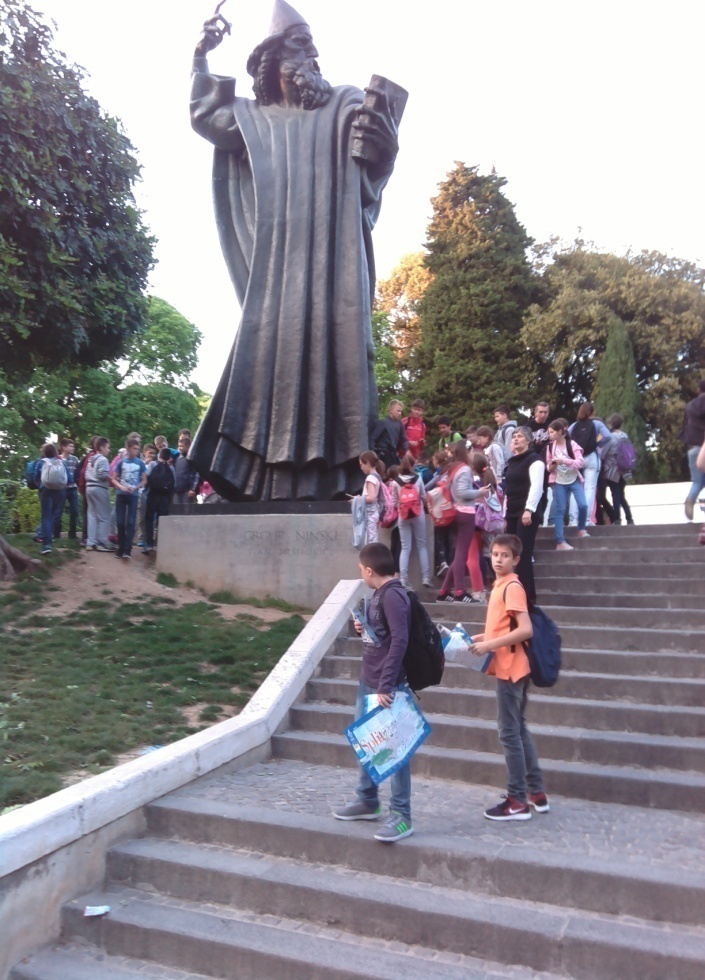 Porta Aenea (Mjedena vrata)
Porta Argentea (Srebrena vrata)
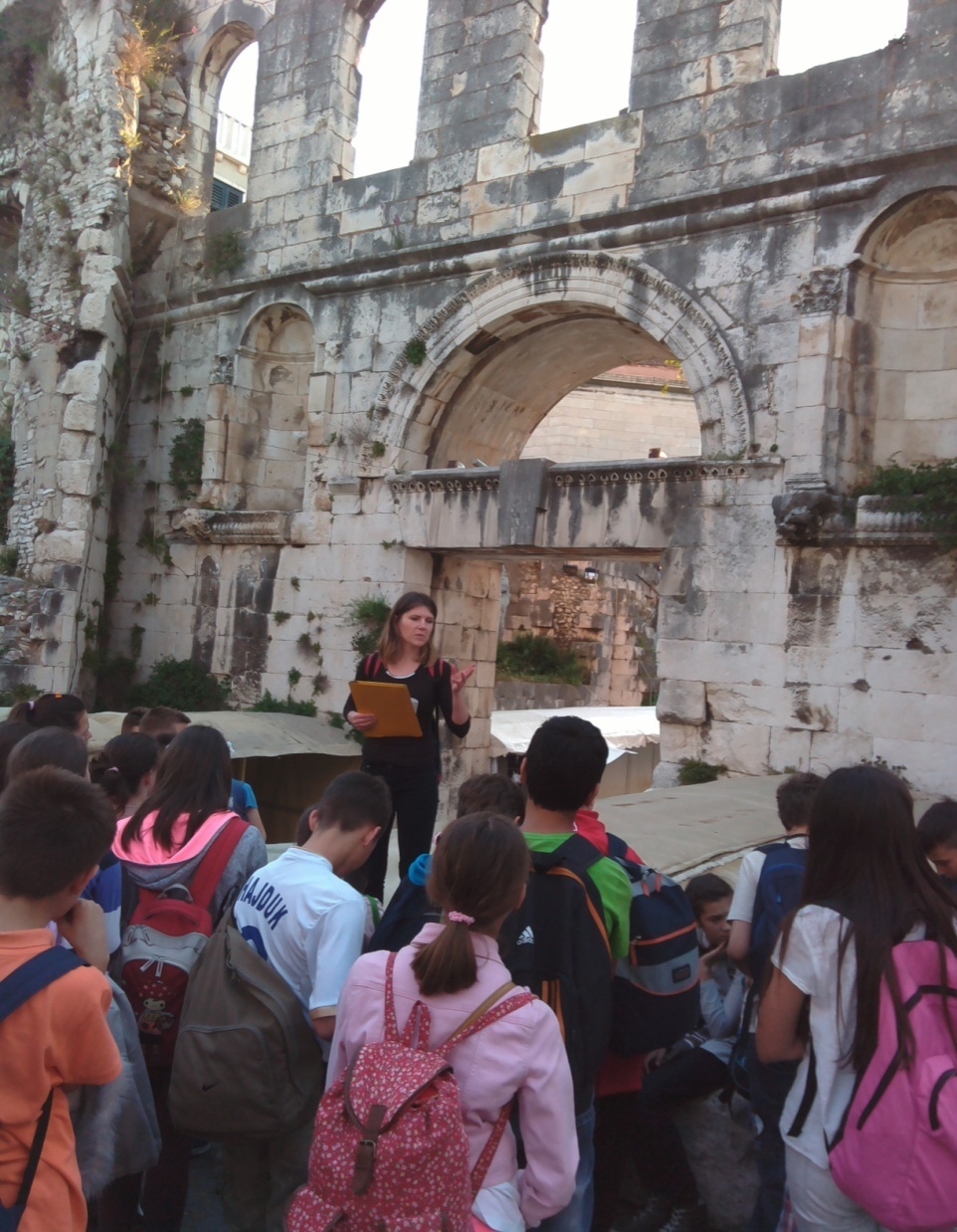 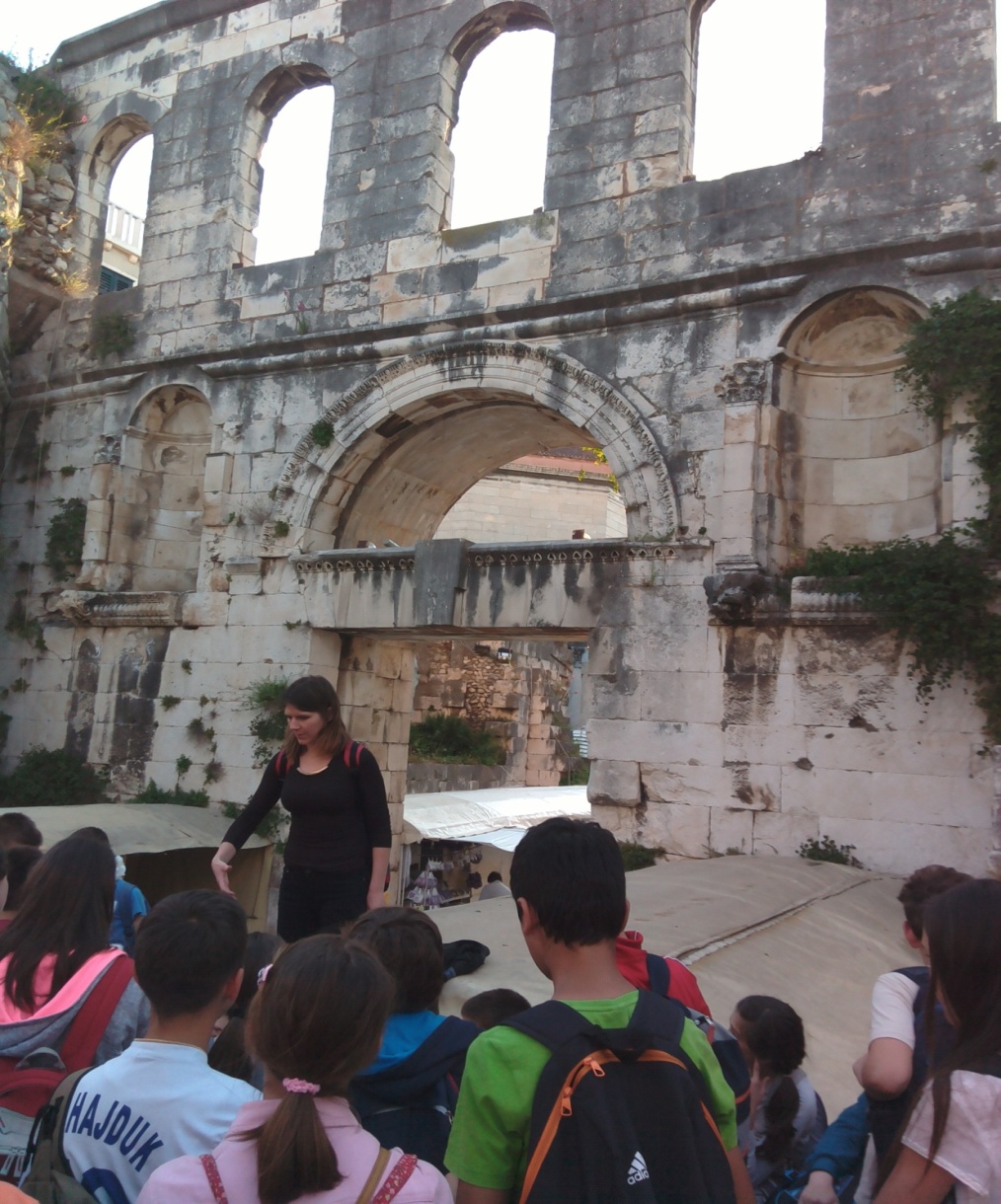 Porta Ferrea (Željezna vrata)
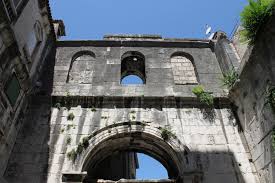 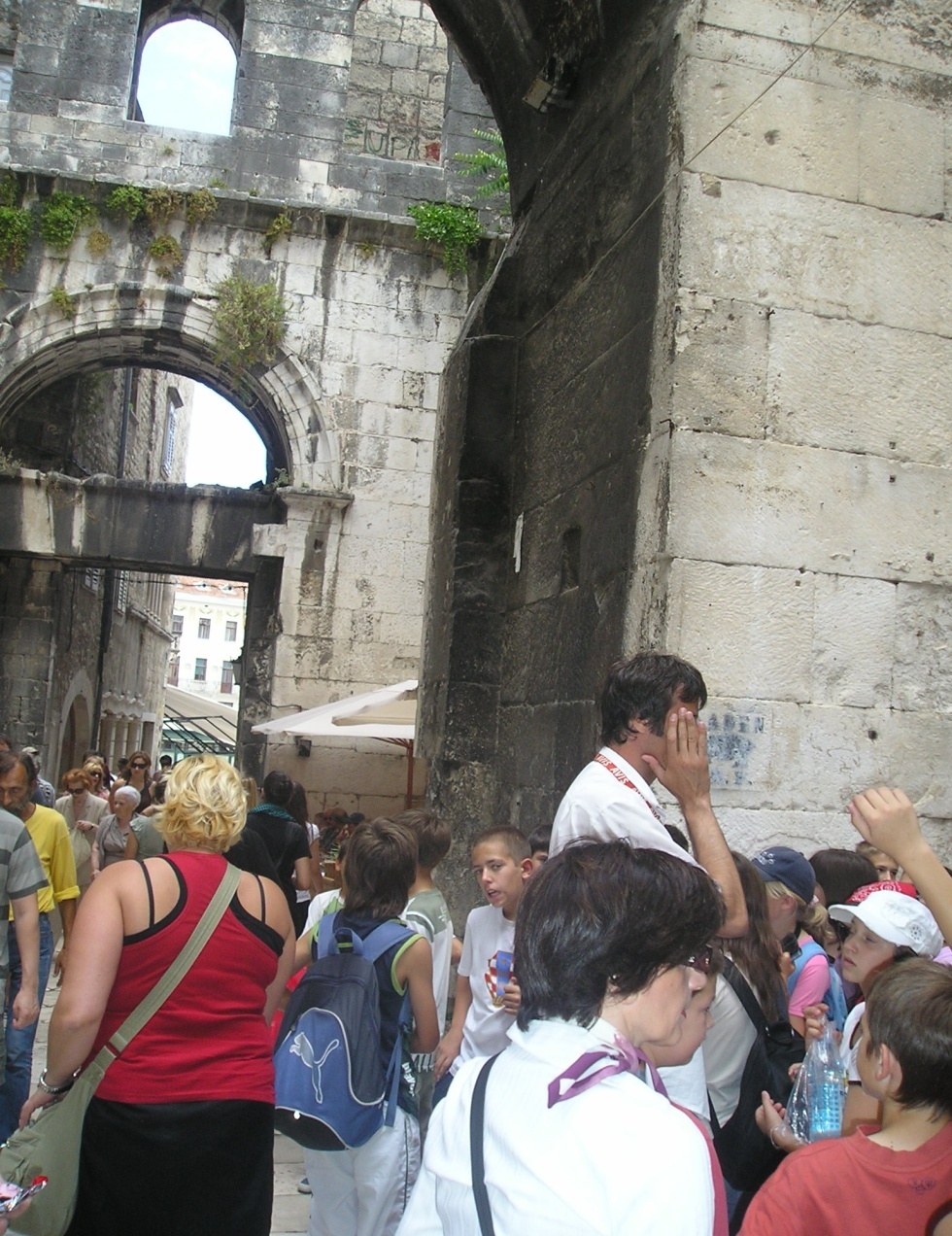 Vestibul
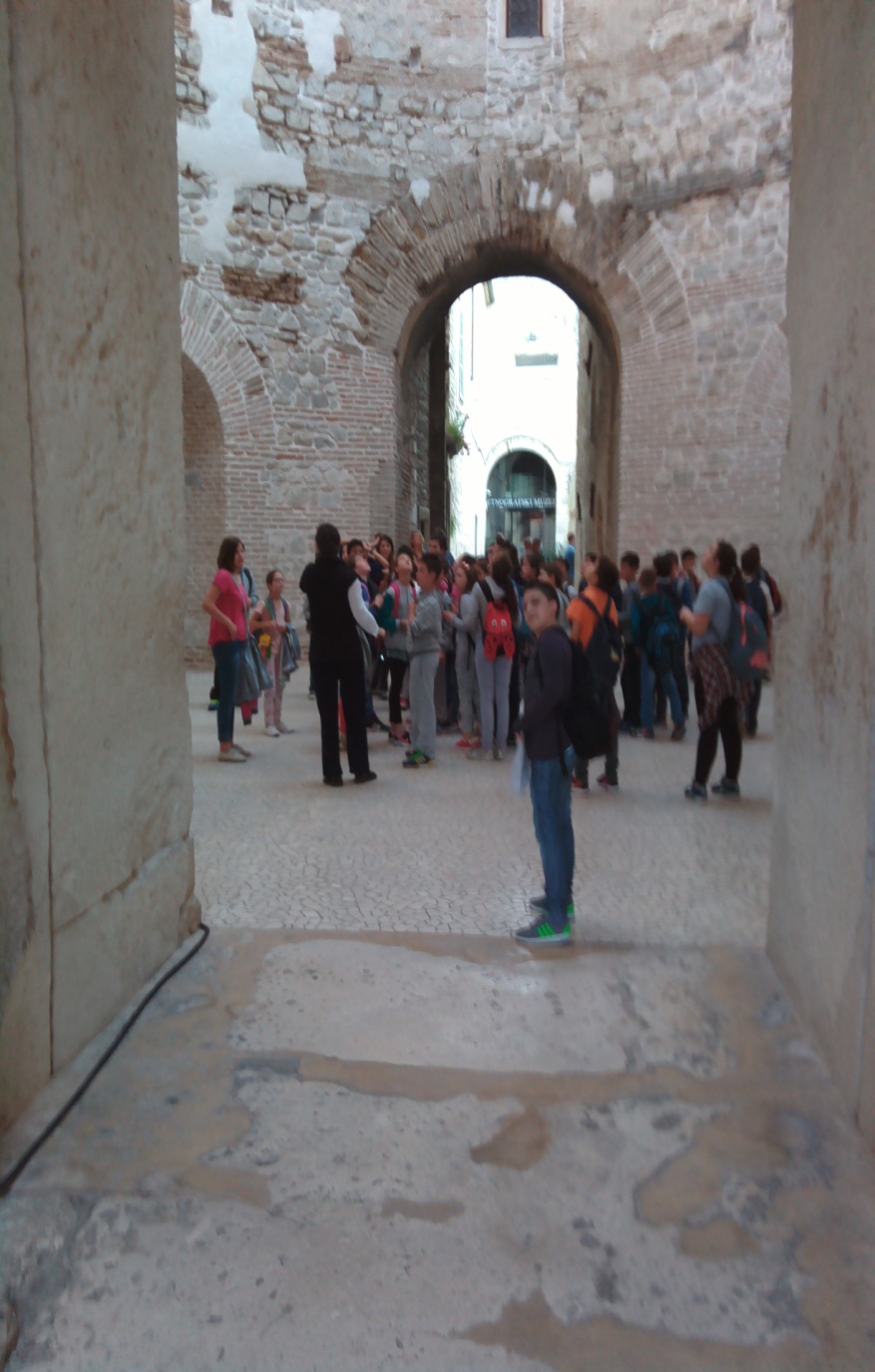 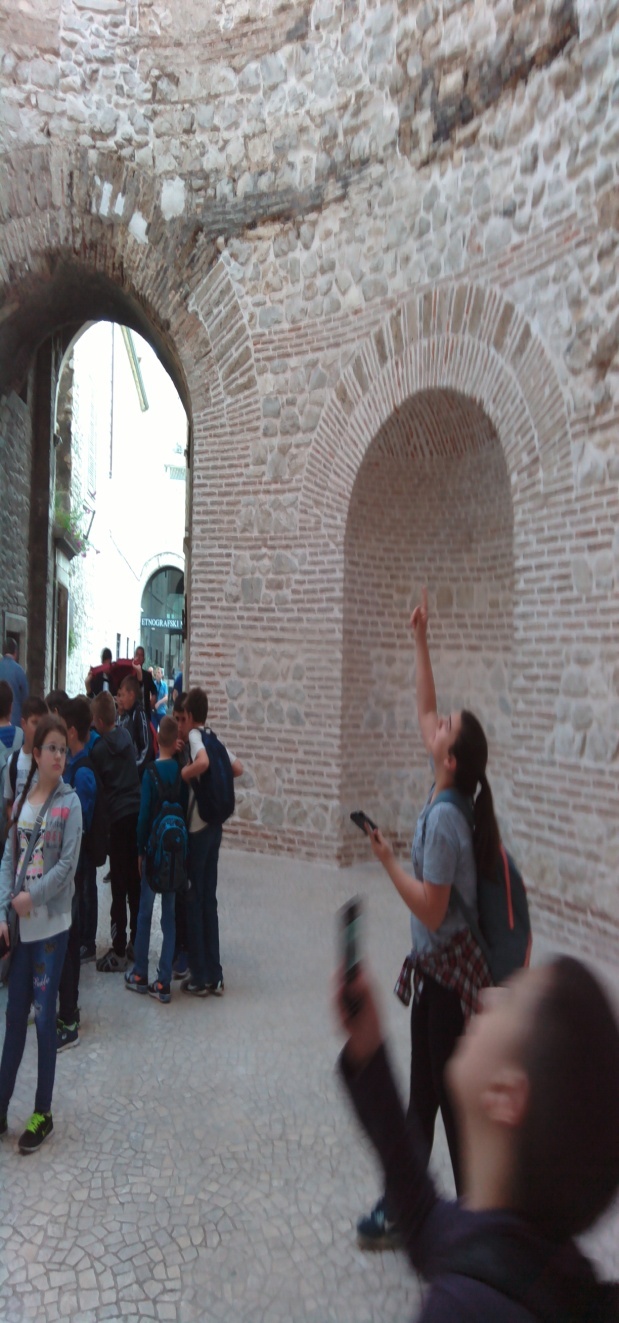 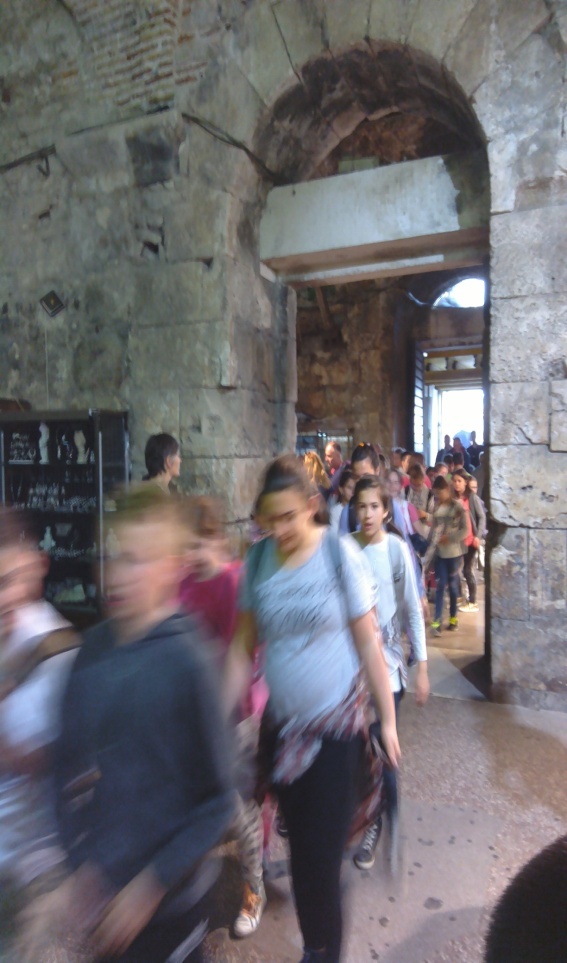 Podrumi palače
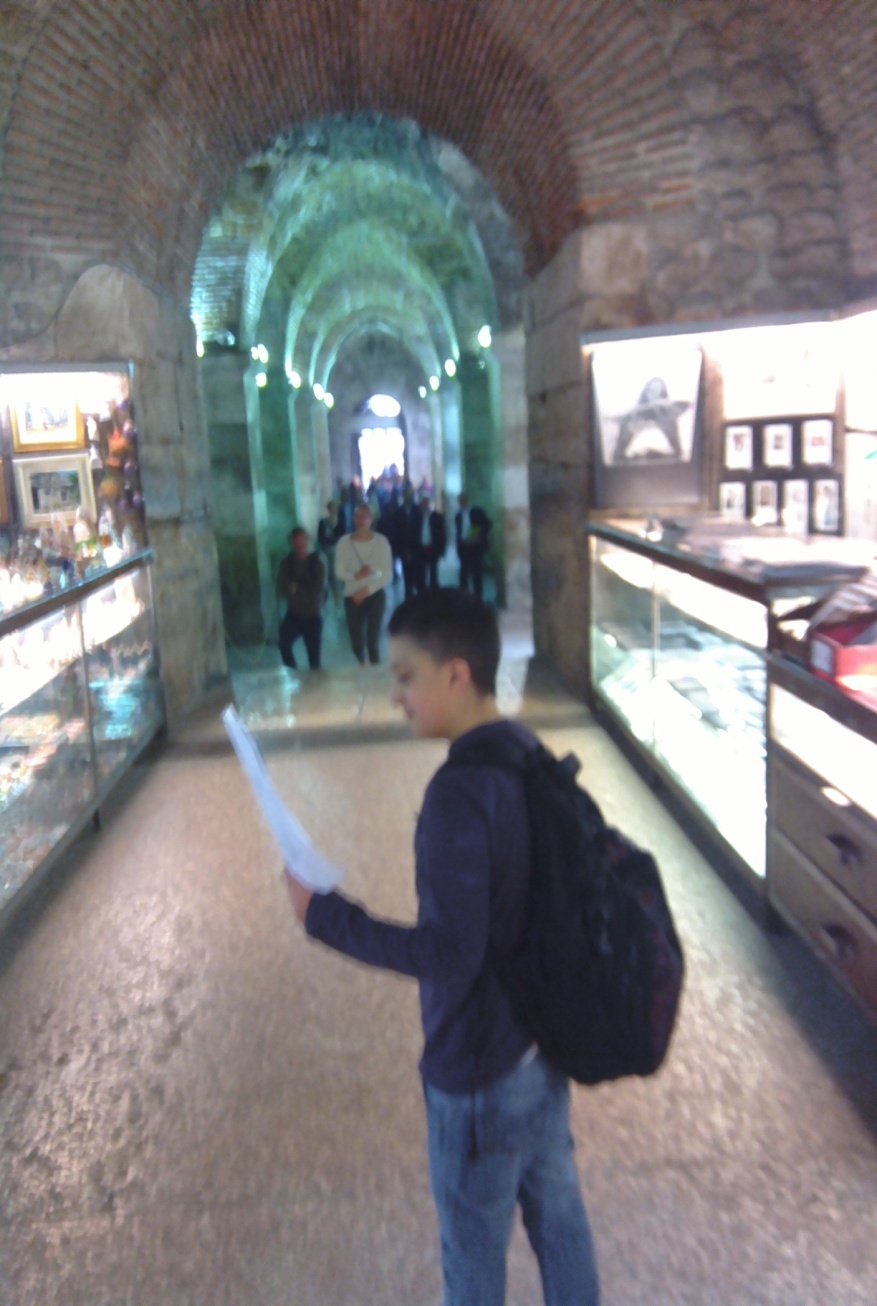 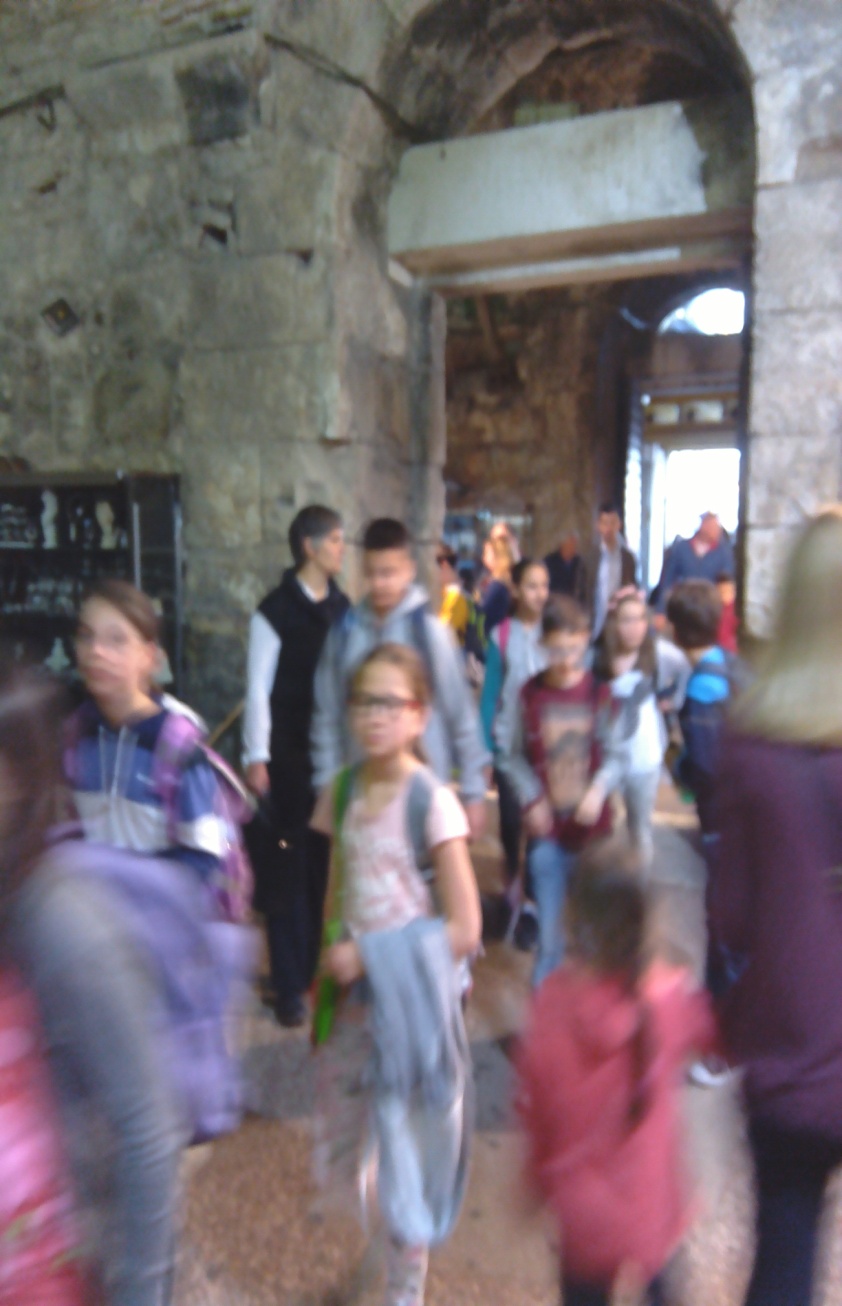 Peristil
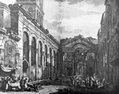 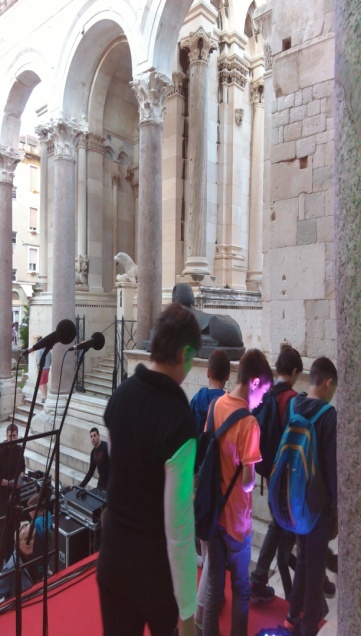 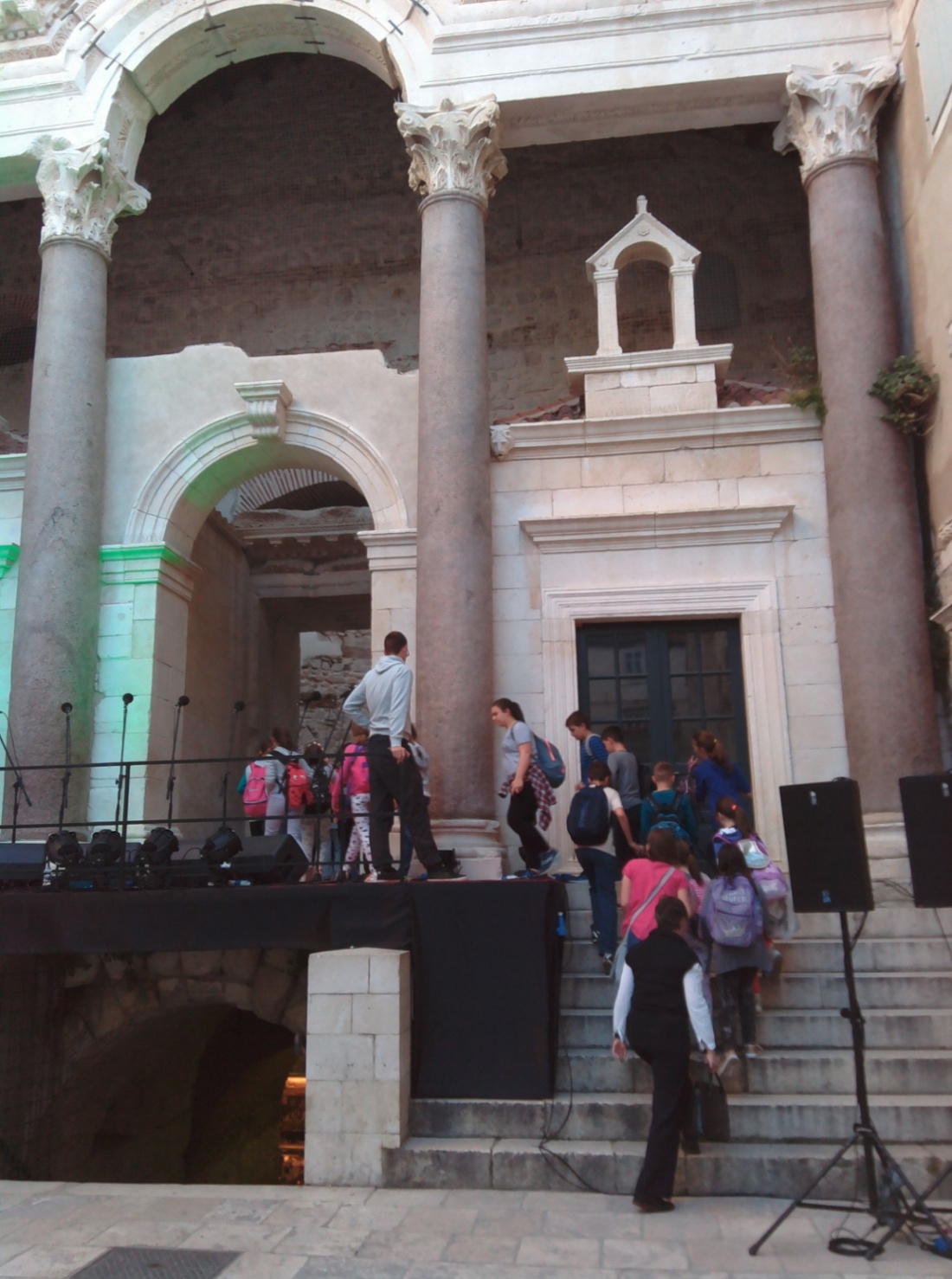 Otvorena dvorana okružena stupovljem
Peristil u 17. st.
Peristil-današnji izgled
Jupiterev hram-danas krstionica sv. Ivana
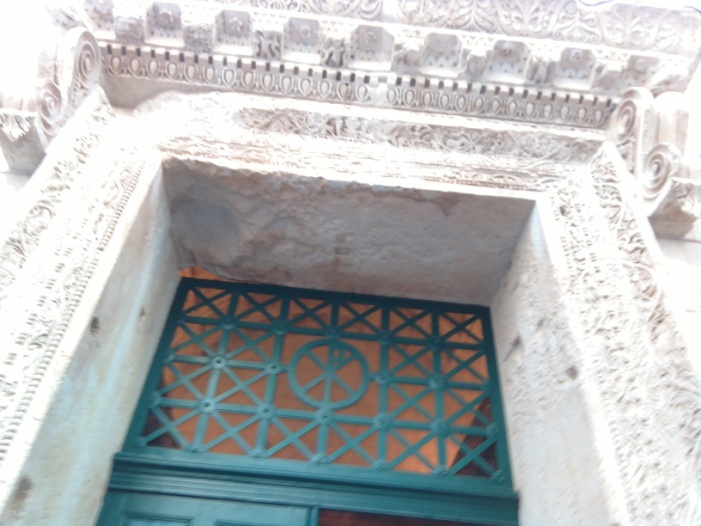 Carev Mauzolej
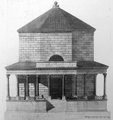 Glavna građevina u palači posvećena samom Dioklecijanu
 Sačuvan u cjelini, osim careva sarkofaga
Današnja katedrala sv. Dujma
Egipatska sfinga s licem Tutmosisa III(1468.-1436.g.pr.k)
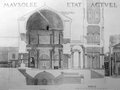 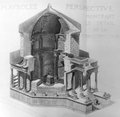 Pogledali smo kriptu (podzemna prostorija u crkvi  koji je služila za čuvanje relikvija, katakomba) nekad zatvor,  s pitkom vodom u središtu .
Carev Mauzolej – današnja katedrala sv, Dujma.. pjesnik Vinko Grabovac hvalio je Split, nabrajajući četiri najistaknutije znamenitosti dalmatinskih gradova:“Nut tvrdina(zidina)Zadra grada, Šibenika crkve grada, u Trogiru zvona svita, a zvonika nut od Splita.”
Značaj palače danas
Simbol Splita
Nalazi se na novčanici od 500 kn
Turistička atrakcija
1979. uvrštea u UNESCO-ov
popis svjetske kulturne baštine
Prezentacija: DIOKLECIJAN I NJEGOVA PALAČA

Prezentaciju načinili učenici:
  5.b Ana Medak Kovačić i Kristina Daničić
Radni materijali
Cilj. Učenike upoznati  s povijesno-društvenim i kulturnim  kontekstom  nastajanja i razvitka Dioklecijanove palače te grada Splita. 
      Izvanučionička nastava bila je još jedan dodatan motiv za bolje i potpunije razumijevanje  tema  koje su se obrađivale na satu povijesti.
      Poticanje  učenika na razvijanje svijesti  o baštini  visokih umjetničkih vrijednosti, zamišljena  kao interdisciplinarna  cjelina pa   tako obuhvaća područja povijesti , zemljopisa , hrvatskog jezika, engleskog jezika i glazbene kulture. 
      Osuvremenjivanjem nastave ,traži se veća aktivnost  od učenika  u radu i uključivanje u nastavni proces , čime se otvara  veći prostor za njihovu kreativnost i terenski rad.
.
sastav”Moj život u doba  cara Dioklecijana,…prevodili na Engleskom jeziku
Odmorište Mosor
HNK   SPLIT
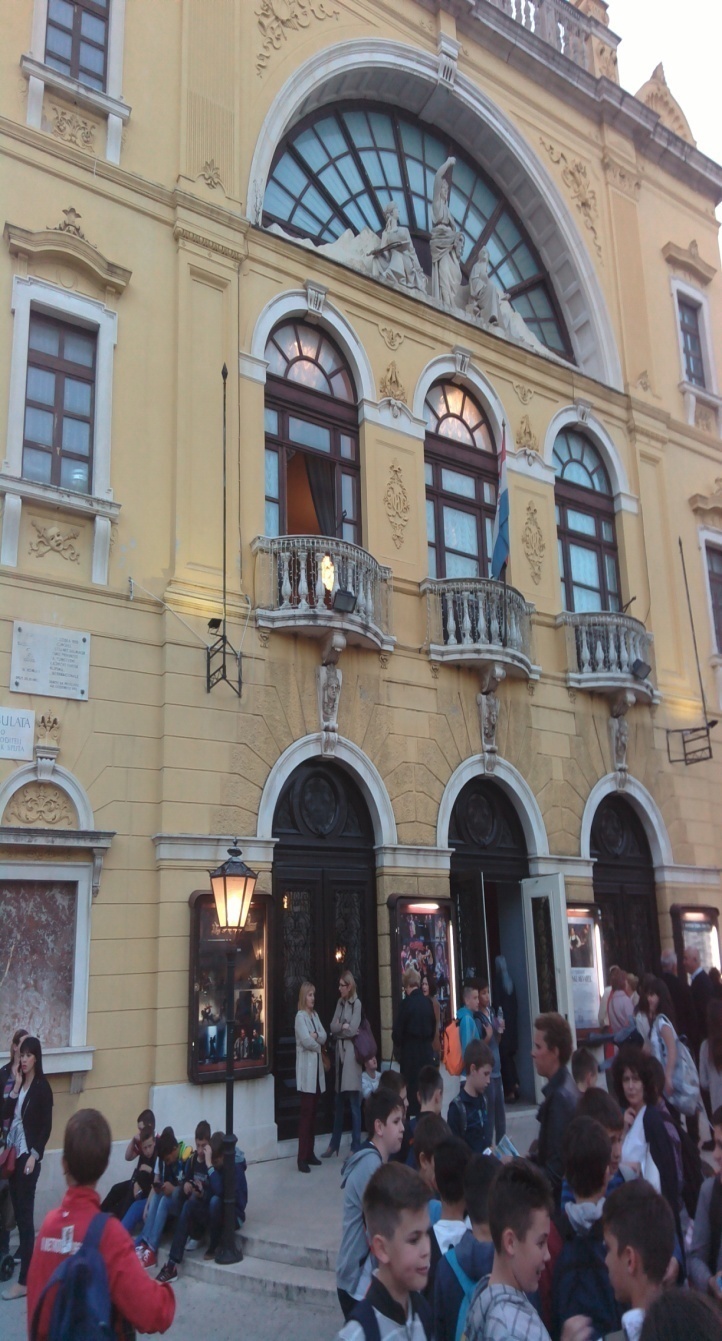 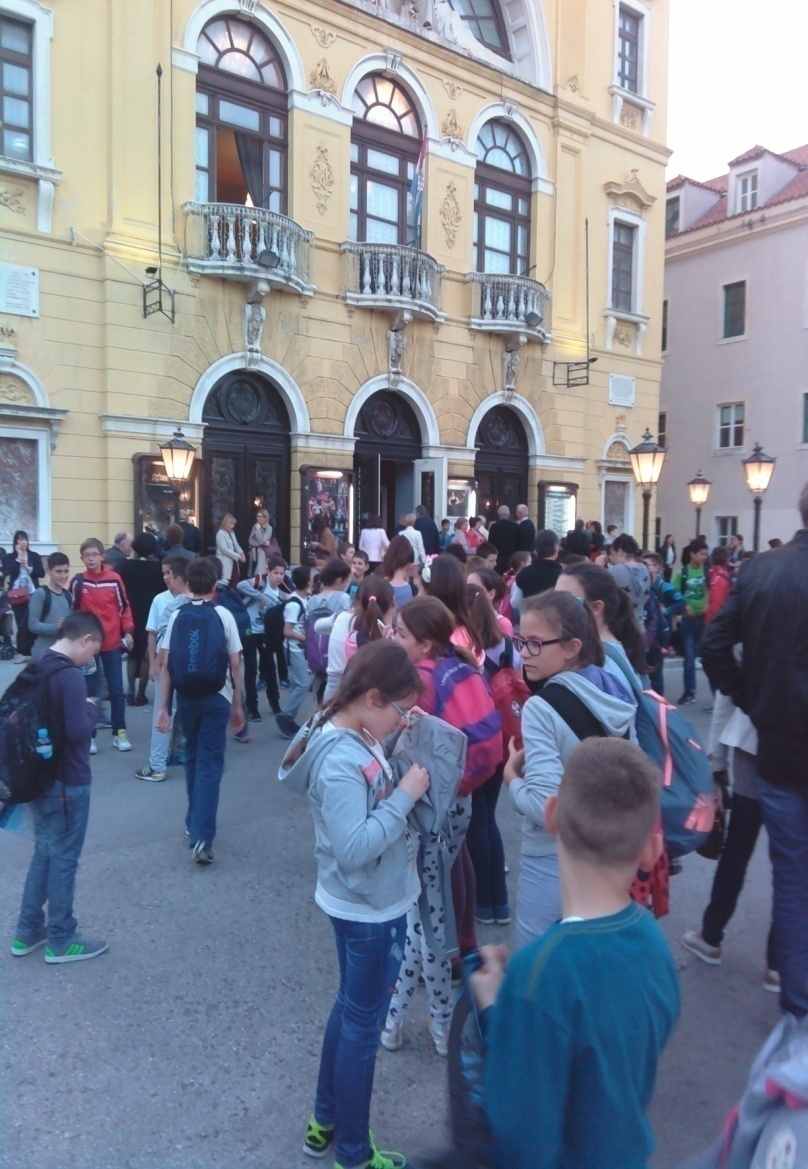 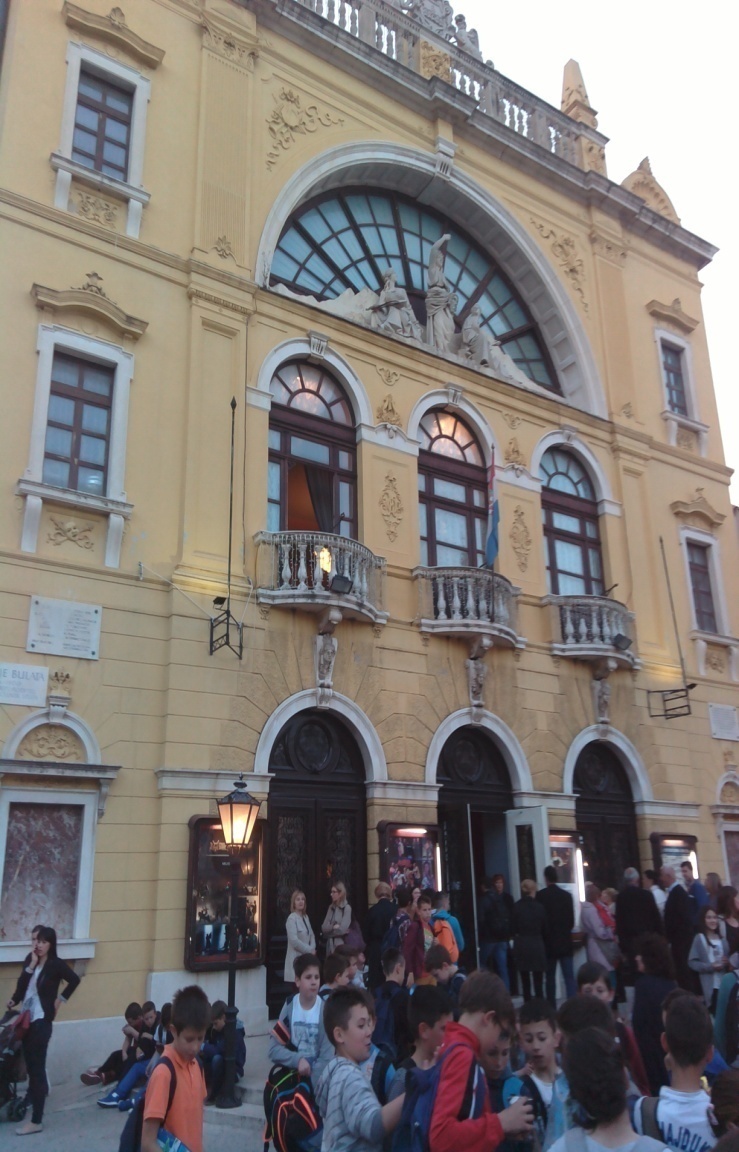 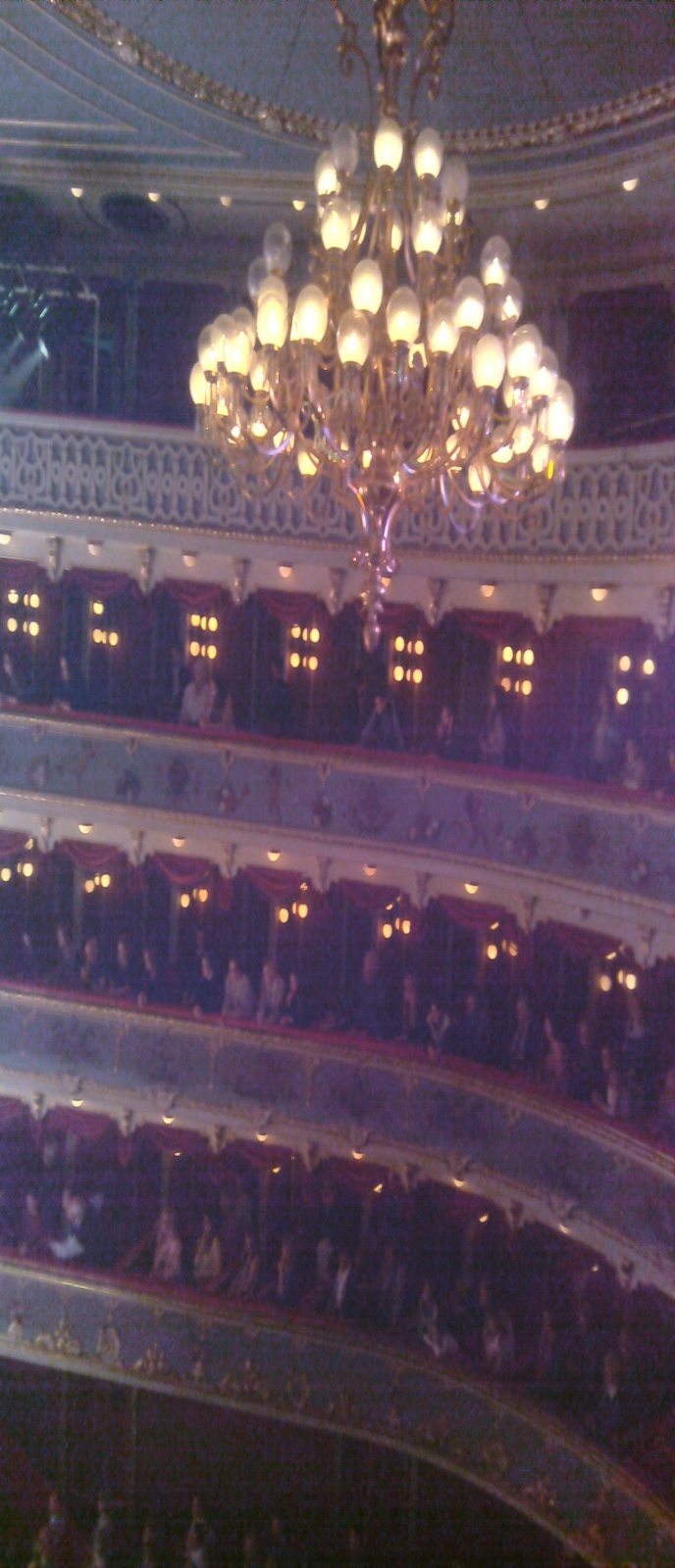 SPLITSKI AKVAREL
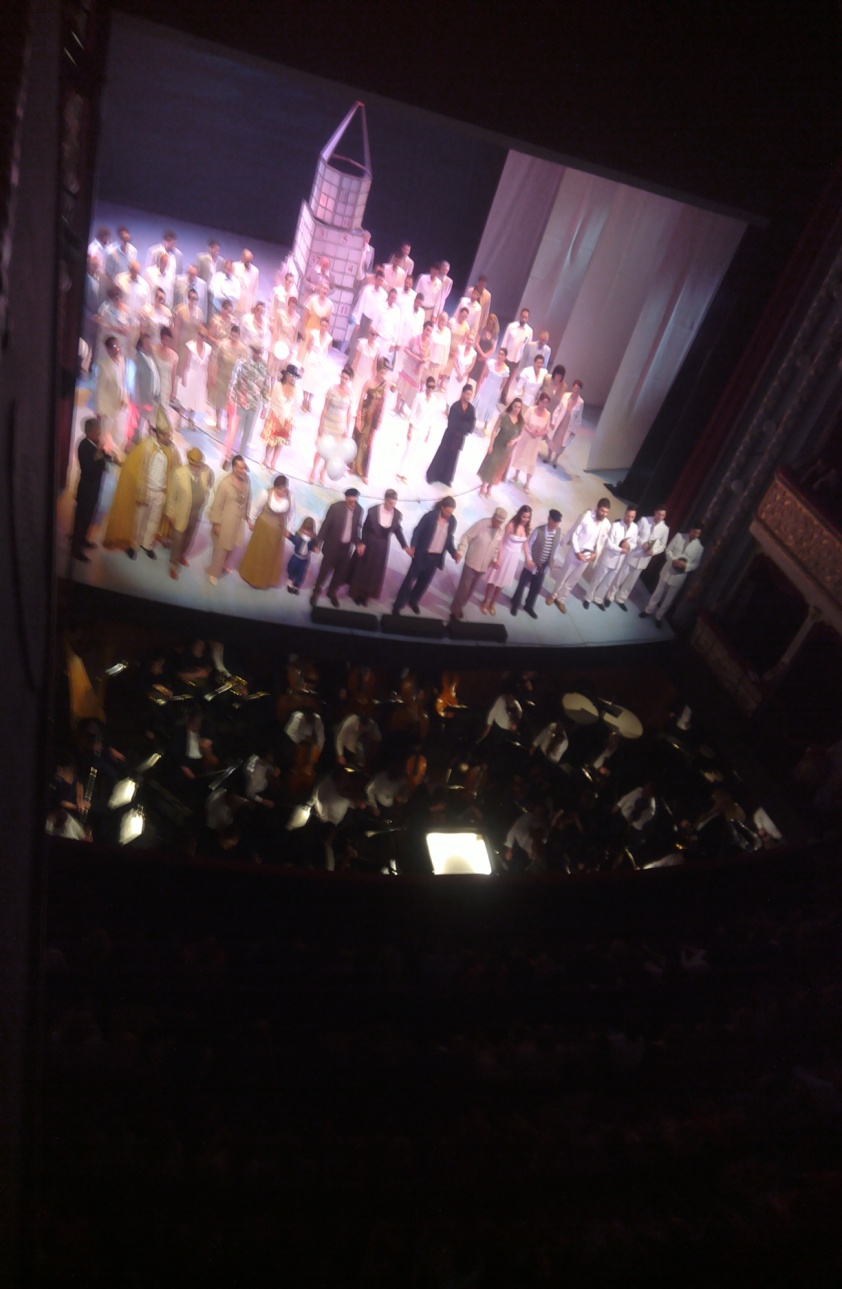 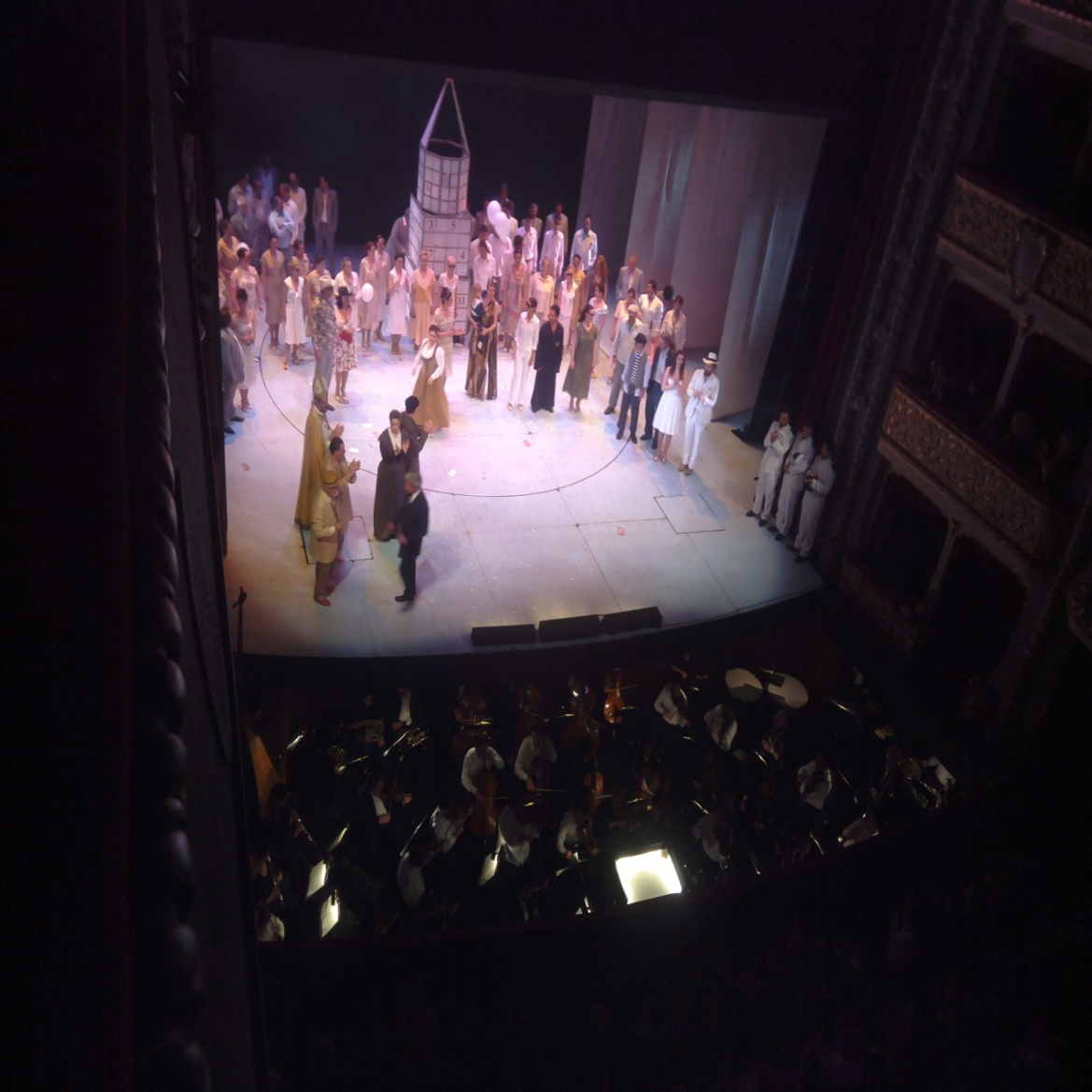 IVO TIJARDOVIĆ
POLJUD
HNK HAJDUK SPLIT
Hrvatski nogometni klub "Hajduk" osnovala je, u praškoj pivnici U fleku, skupina splitskih studenata: Fabjan Kaliterna, Lucijan Stella ,Ivan Šakić, Vjekoslav Ivanišević, a po nekima i Vladimir Šore.
Od 1970. do 1980. godine bilo je razdoblje zlatne generacije Hajduka koja je ostvarila najbolje rezultate u povijesti kluba.

 Godine 1971. osvojili su naslov nakon 16 sušnih godina
Grbovi Hajduka kroz povijest
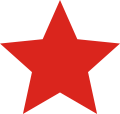 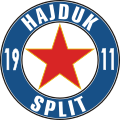 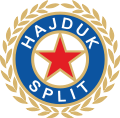 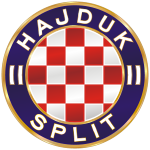 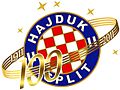 Hajduk
PRIRODOSLOVNI MUZEJ-Ante  u ulozi asistenta
Hrvati i Sueski kanal
Izvanučionična  nastava za učenike 5-tih razreda
Nosioci aktivnosti i sudionici:

Zrinka Boras  5. a 
Keti Petrović  5. b
Iva Škegro     5. c
Ivanka  Manenica 5. d
Ana Jogunica  5. e
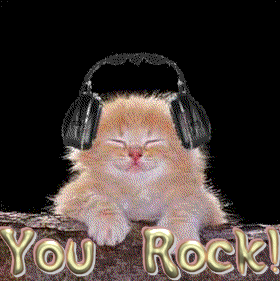